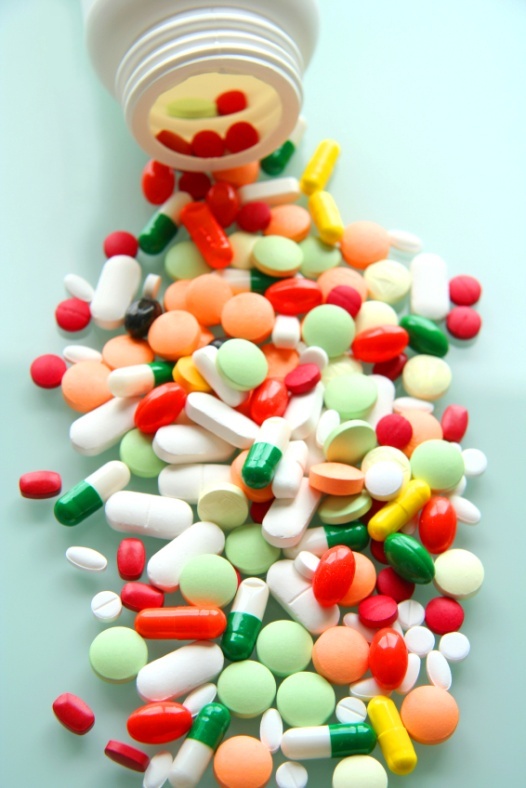 PHARMACdYNAMICS IV
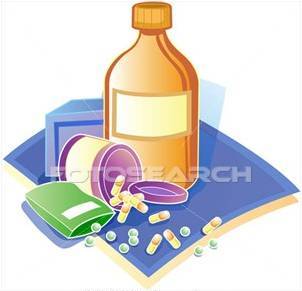 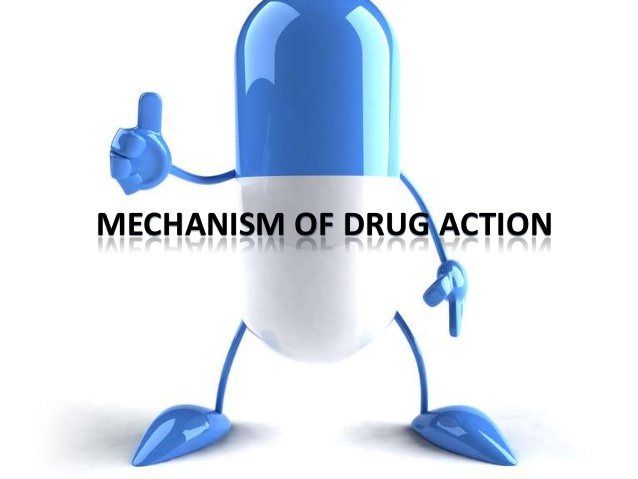 TOLERANCE / DESENSITIZATION  
&ADVERSE DRUG REACTIONS
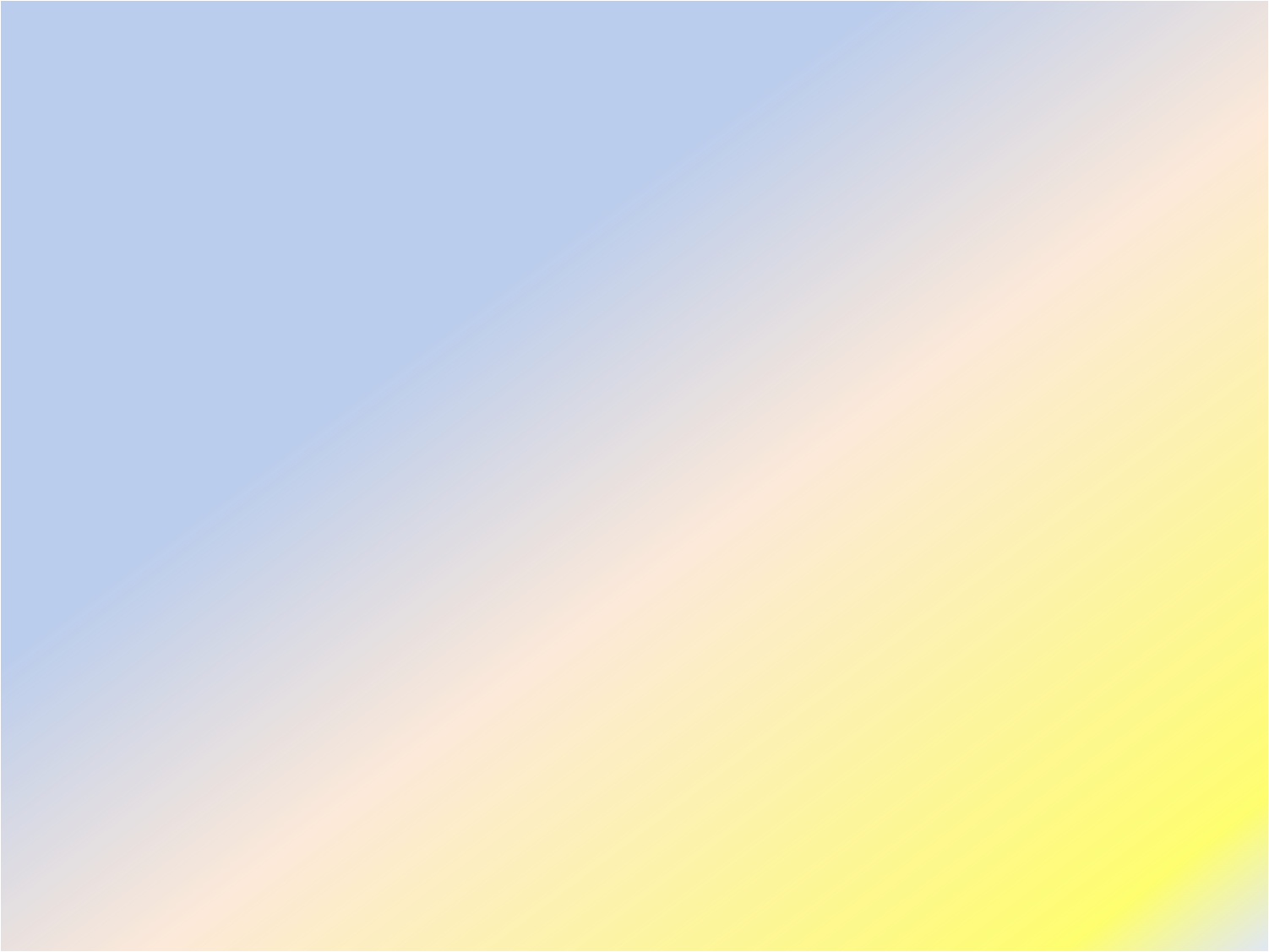 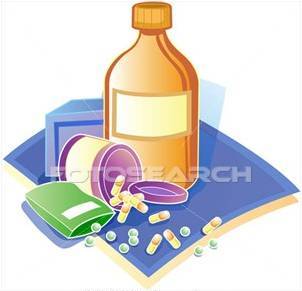 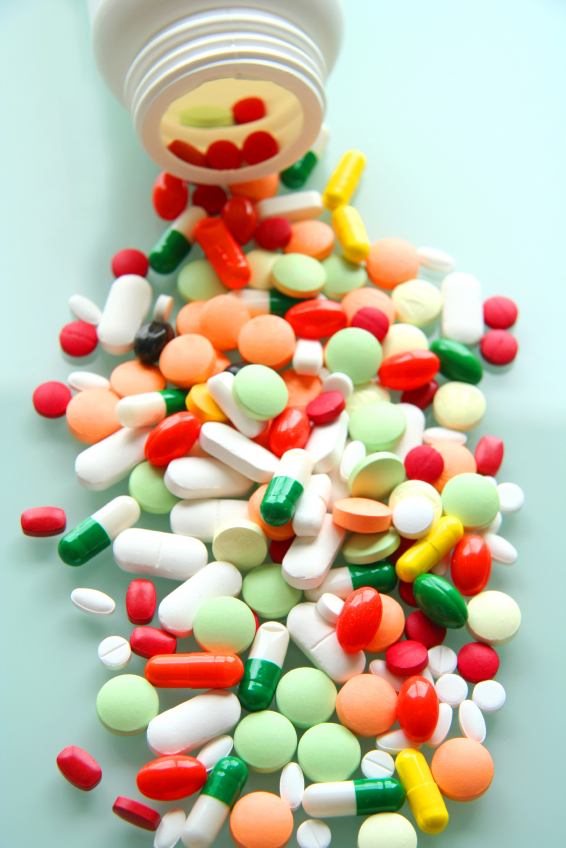 Phocomelia
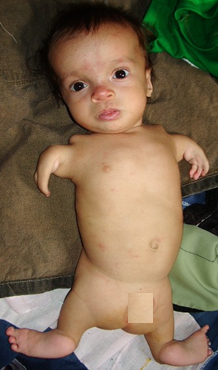 Thalidomide crisis
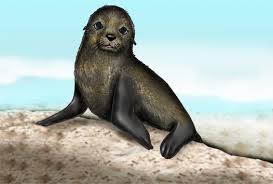 Thalidomide was marketed in 1958 in West Germany as a hypnotic & as for morning sickness during pregnancy
Iatrogenic disease
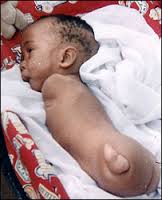 In 1961 a report of out break of phocomelia in the neoborn babies(40000-100000 cases)
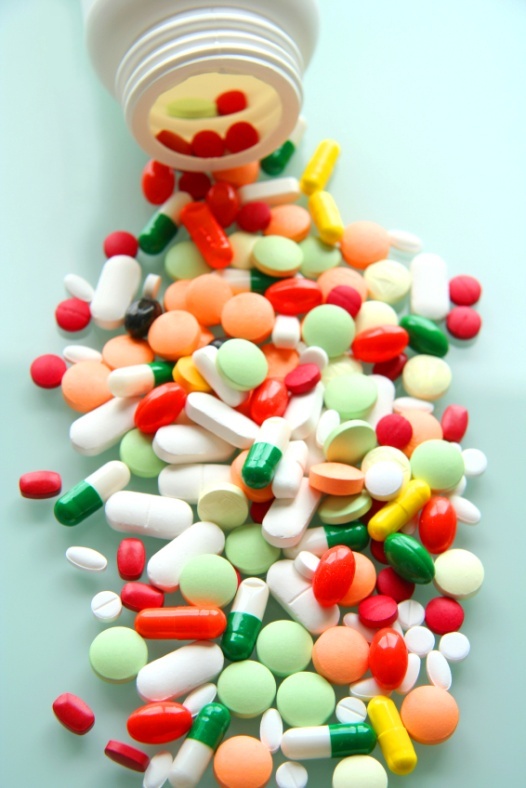 Ilos
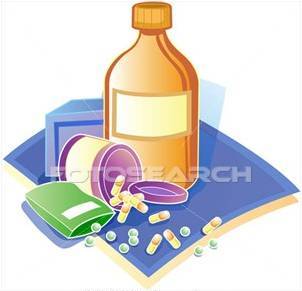 Distinguish difference between  tolerance and desensitization (tachyphylaxis) and reasons for their development
Recognize patterns of adverse  drug     reactions (ADR)
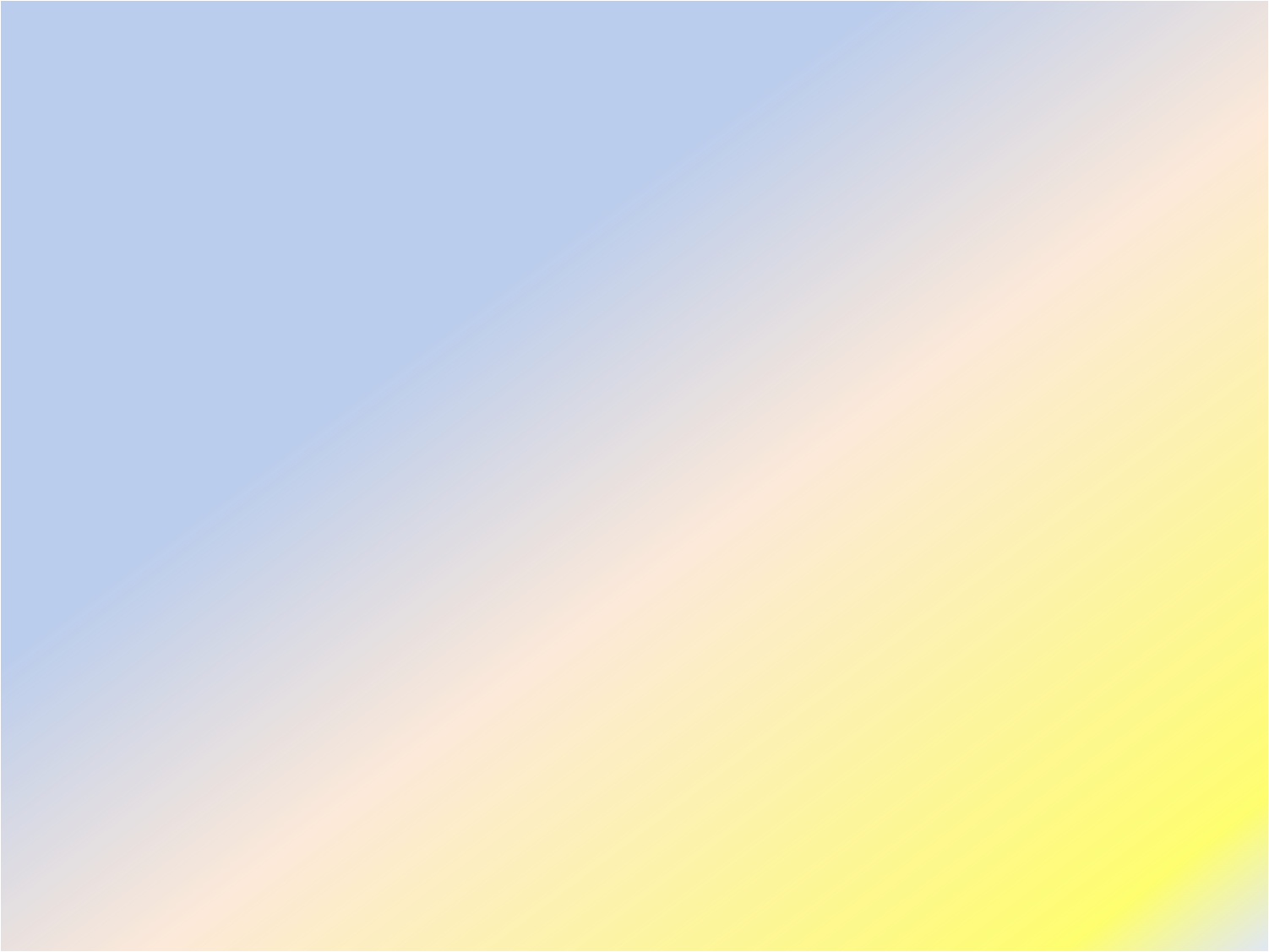 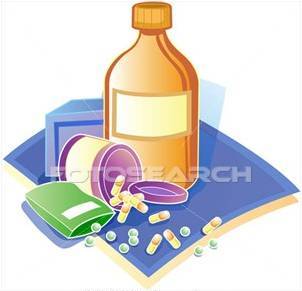 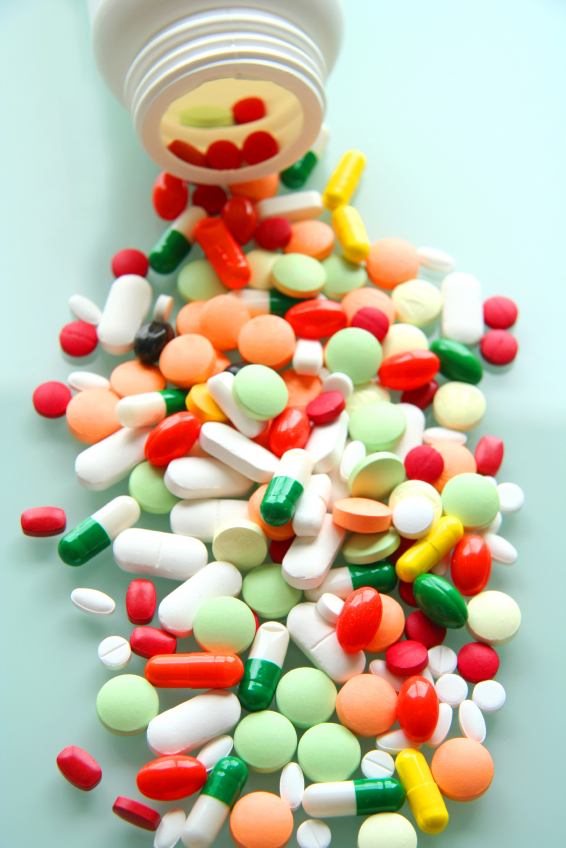 TOLERANCE and DESENSITIZATION
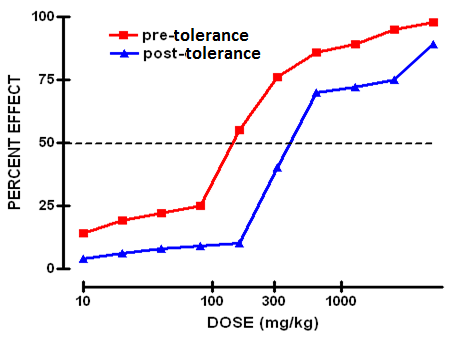 Phenomenon of variation in drug response, whereby there is a gradual diminution of the response to the drug when given continuously or repeatedly
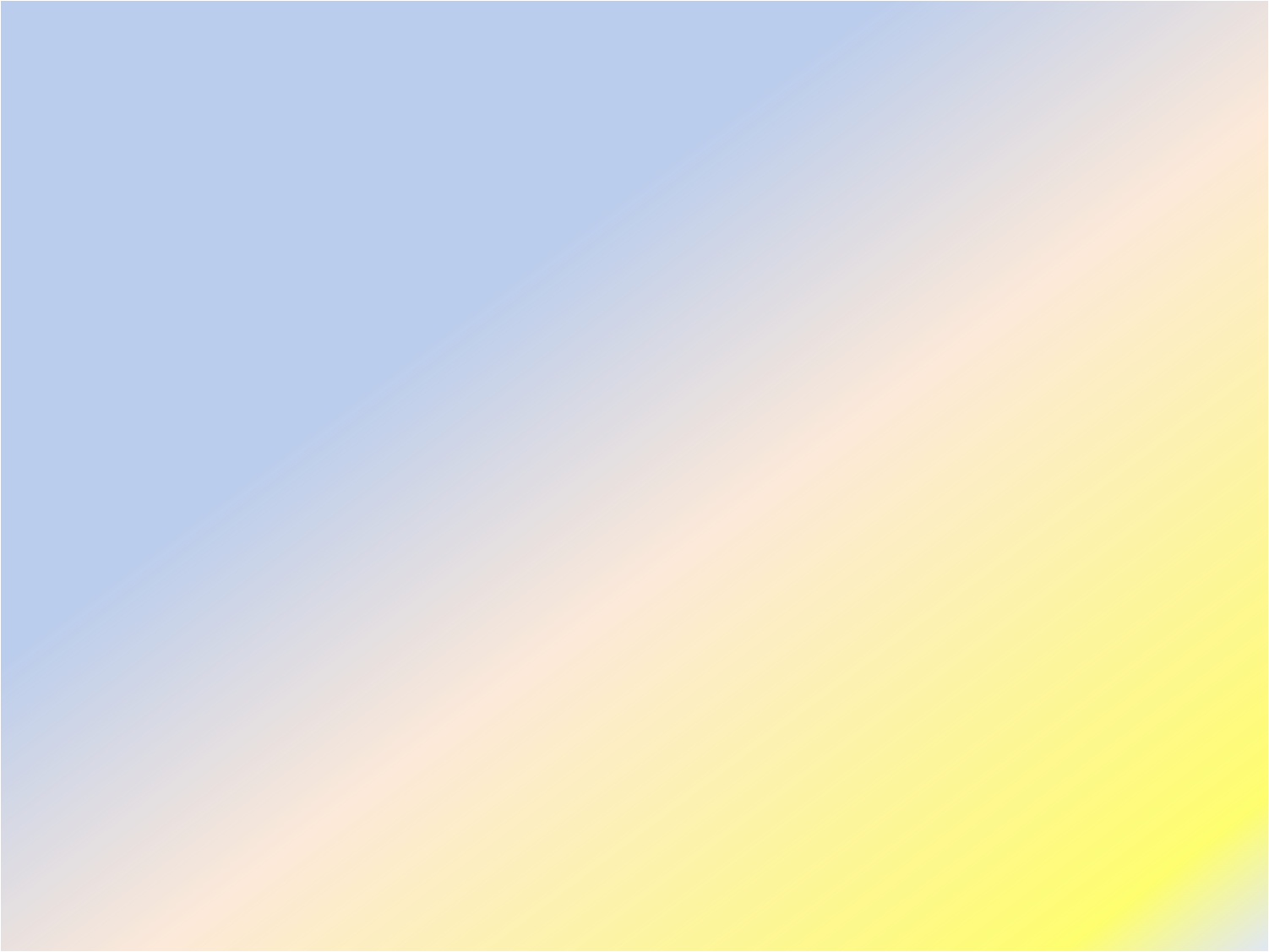 DIMINUTION OF A RESPONSE
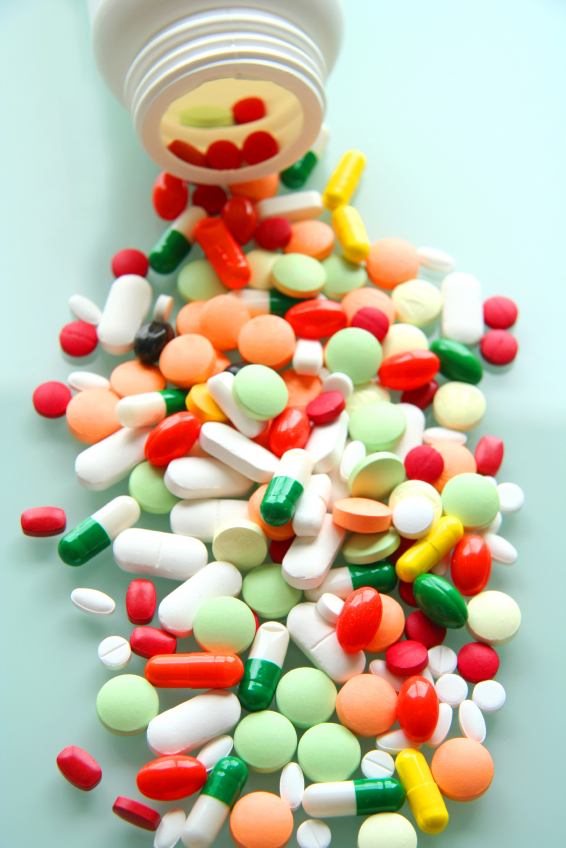 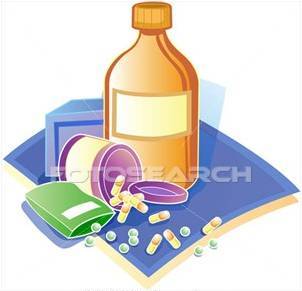 Rapid, in the course of few minutes
Gradual in the course of few days  to weeks
TACHYPHYLAXIS / DESENSITIZATION
TOLERANCE
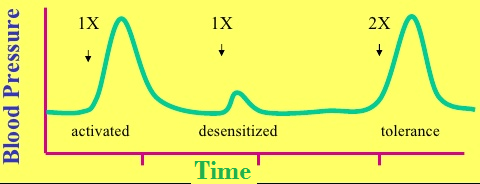 These SHOULD BE DISTINGUISHED FROM
Loss of effectiveness of antimicrobial agent
Resistance
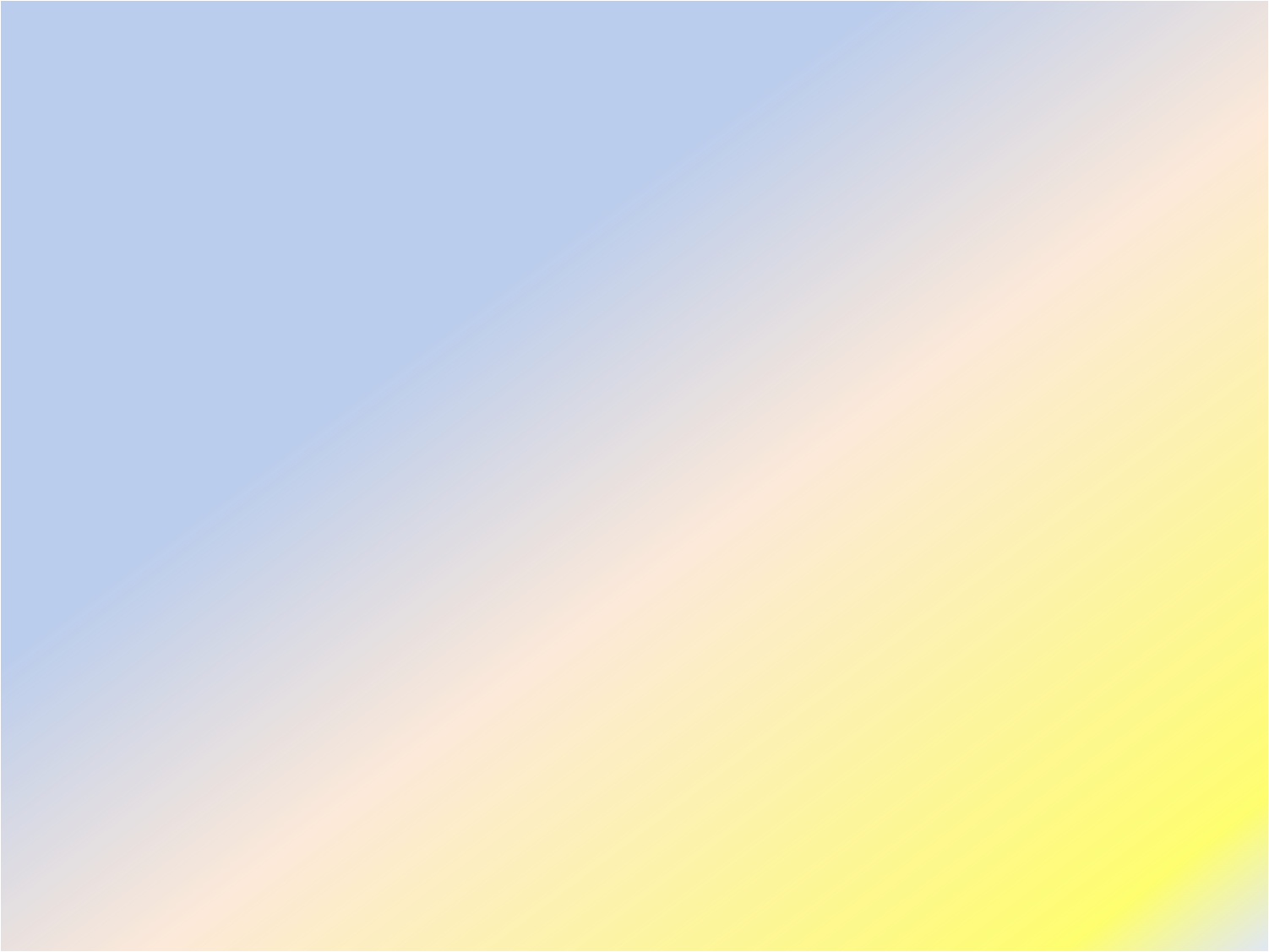 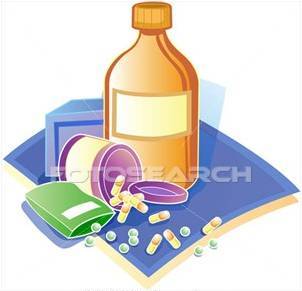 REASONS FOR DEVELOPMENT OF TOLERANCE
↓ drug availability at the relevant receptors due to pharmaco- kinetic  variables
Nullification of drug response by a physiological adaptative homeostatic response
PRE RECEPTOR EVENTS
EVENTS AT RECEPTORS
POST RECEPTOR EVENTS
Drug becomes:
  > metabolized or excreted
  < absorbed 
  altered distribution to tissues
Antihypertensive effects of ACE Is become nullified by activation of renin angiotensin system by NSAIDs
eg. Barbiturates  metabolism of Contraceptive pills =  it availability
LOSS OF THERAPEUTIC EFFICACY
Refractoriness
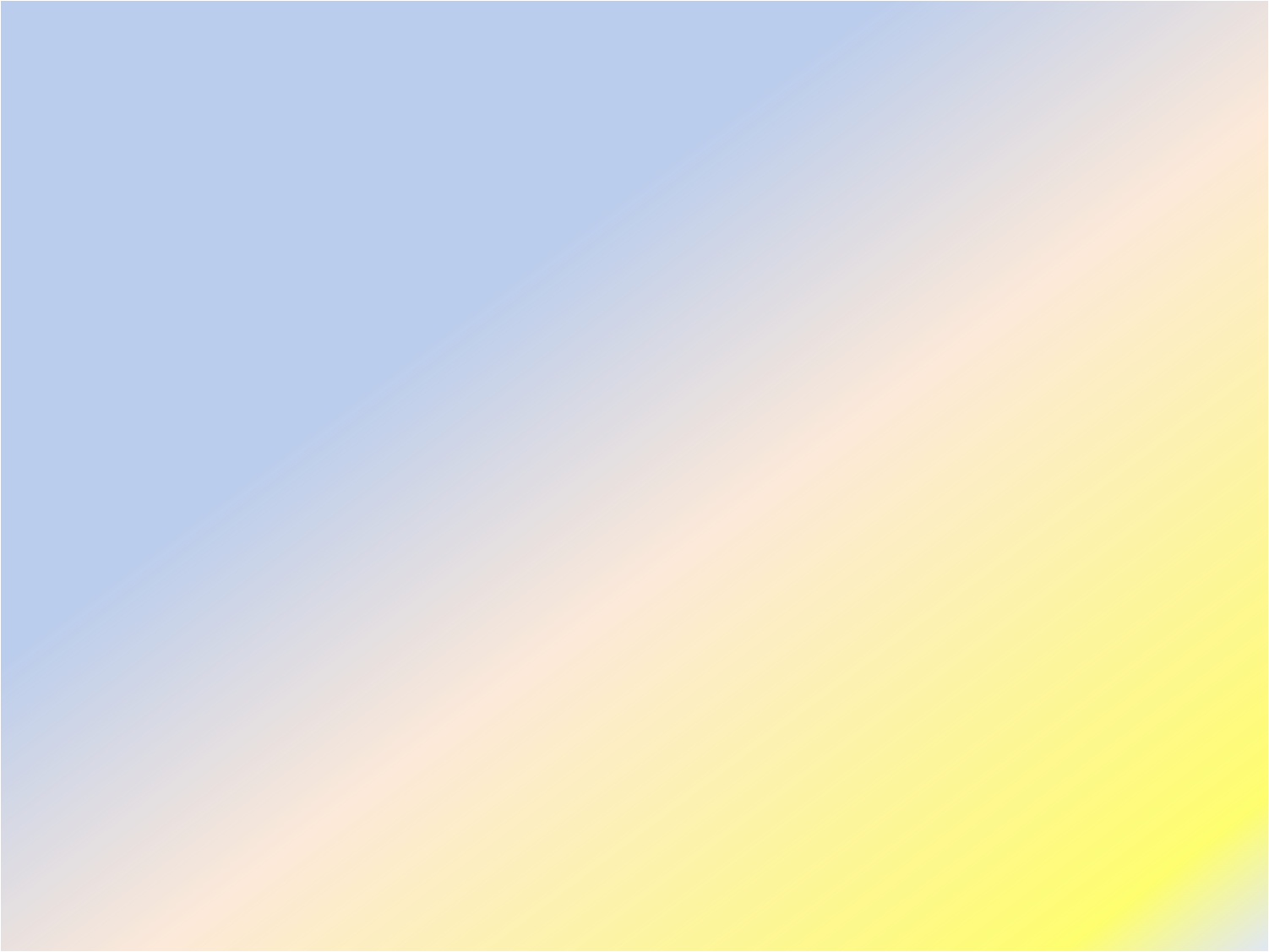 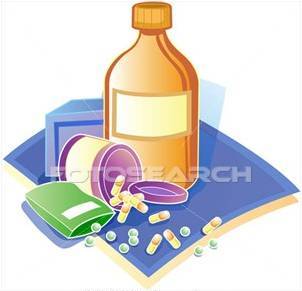 REASONS FOR DEVELOPMENT OF TOLERANCE
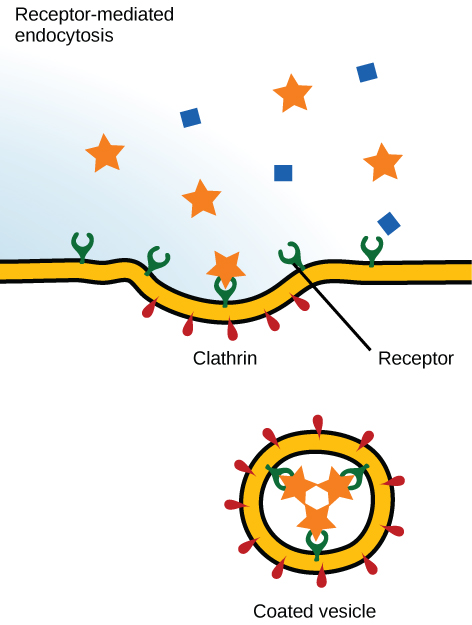 PRE RECEPTOR EVENTS
EVENTS AT RECEPTORS
POST RECEPTOR EVENTS
EXHUSTION
OF  MEDIATORS
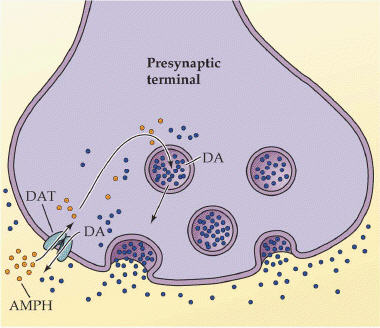 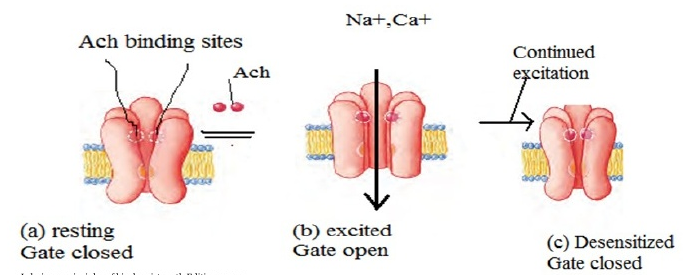 BINDING ALTERATION
↓ Number of receptors.
Isoprenaline activation to b receptors →↑ receptor recycling by endocytosis [Structural defect]
Depletion of mediator  stores  by amphetamine
1-Phosphorylation of receptors i.e. Tight binding of ß-adrenoceptors agonists  → ↓  activation of AC
2-Desenzitiation of Ach- receptors
[Functional defect]
DOWN REGULATION
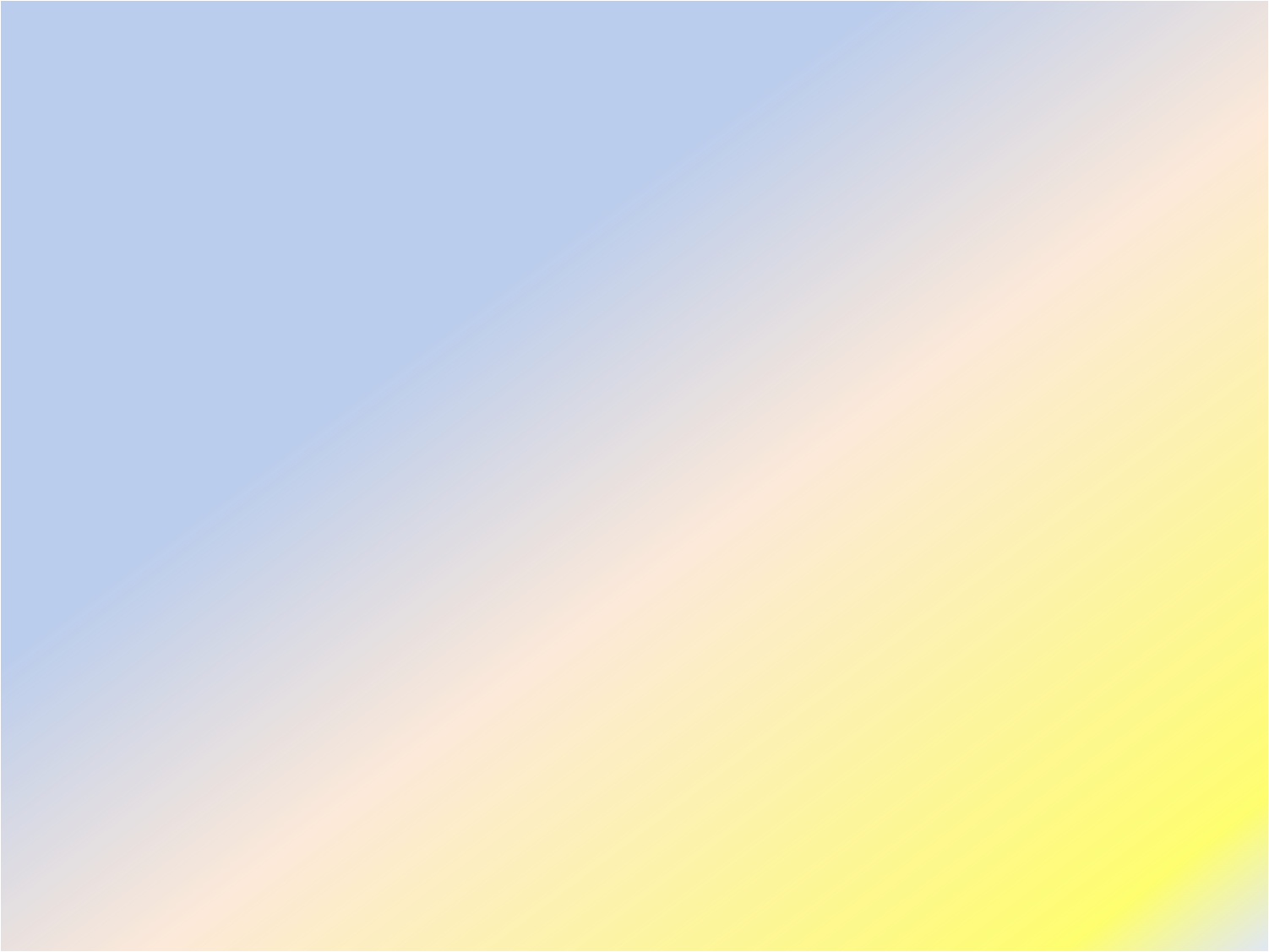 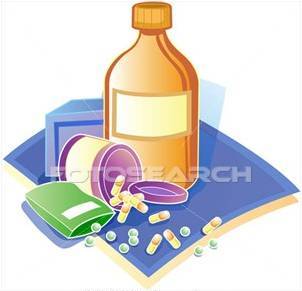 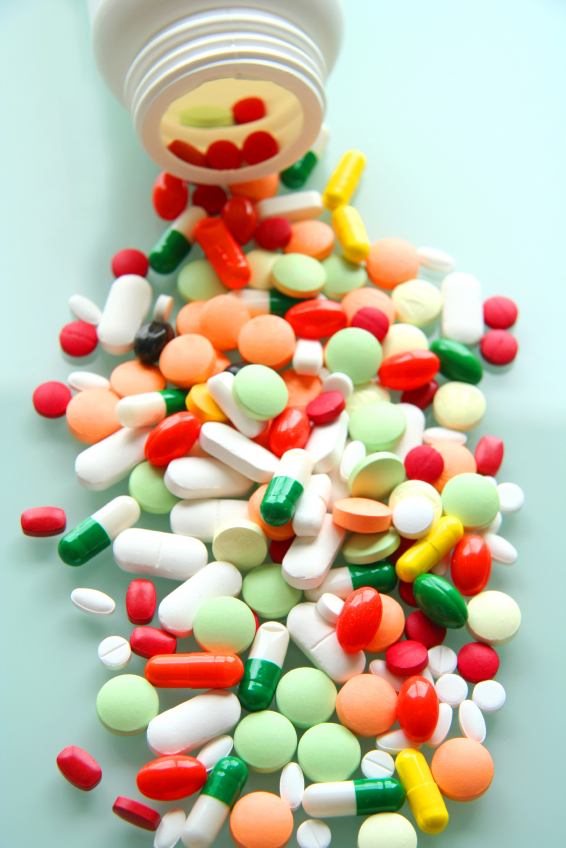 ADVERSE DRUG REACTIONS [ADRs]
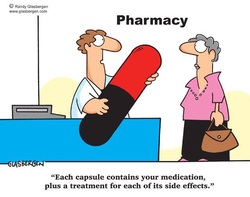 Harmful or seriously unpleasant effects occurring at doses intended for therapeutic effects.
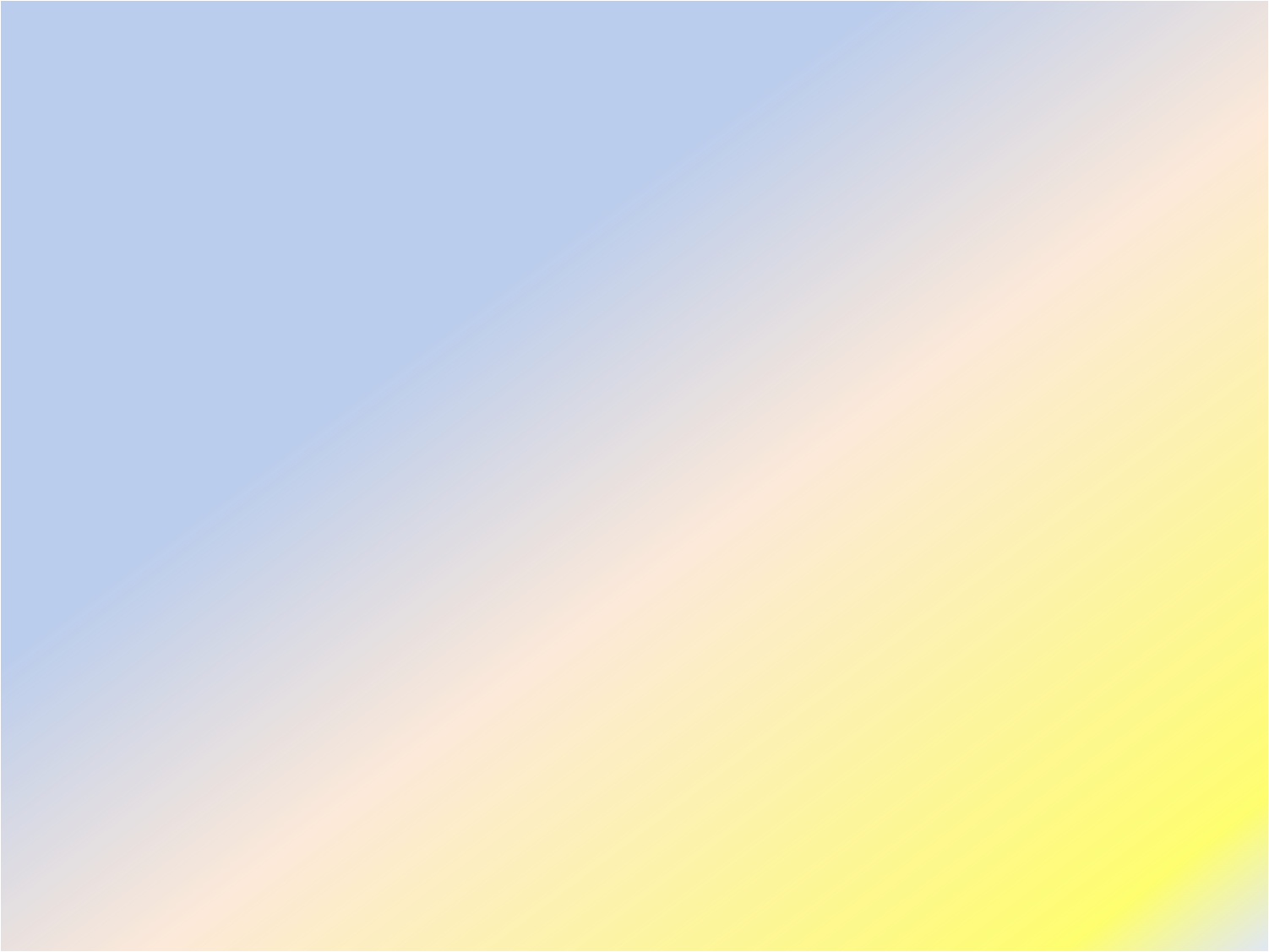 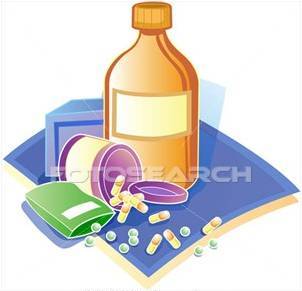 Types of adrs
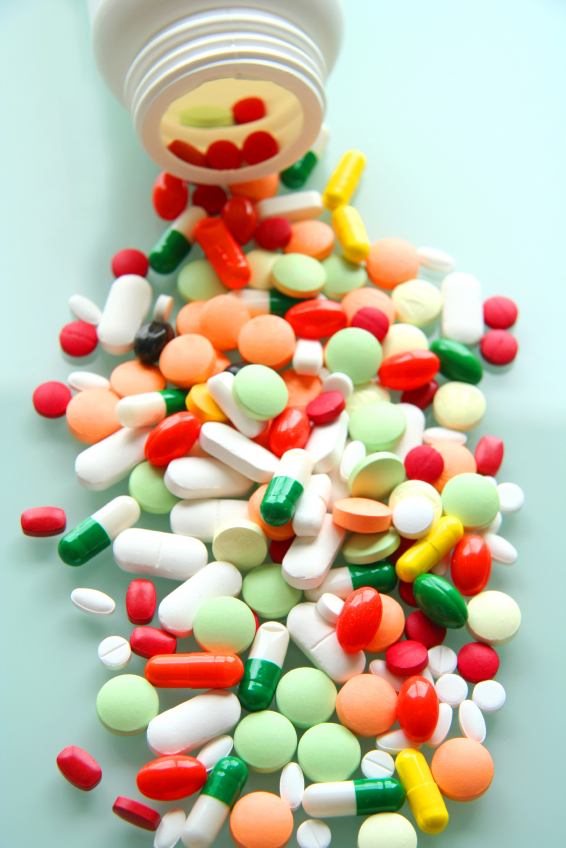 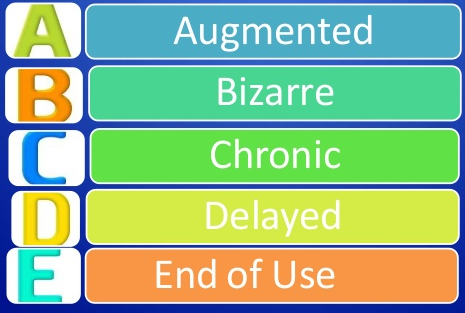 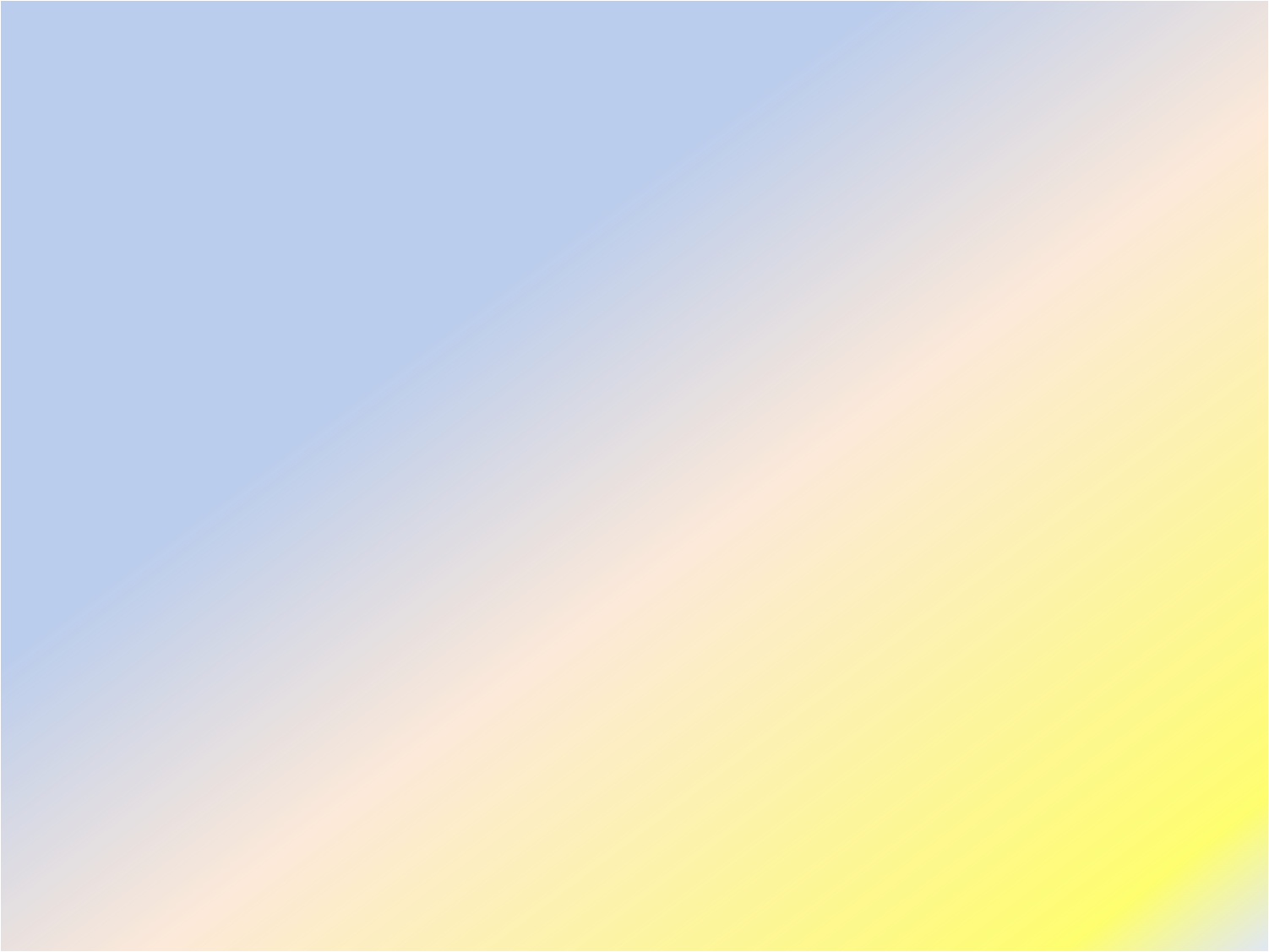 Type a
Augmented
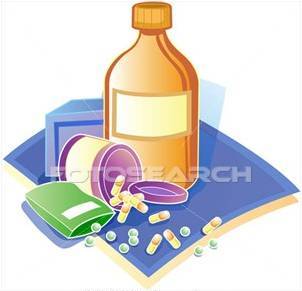 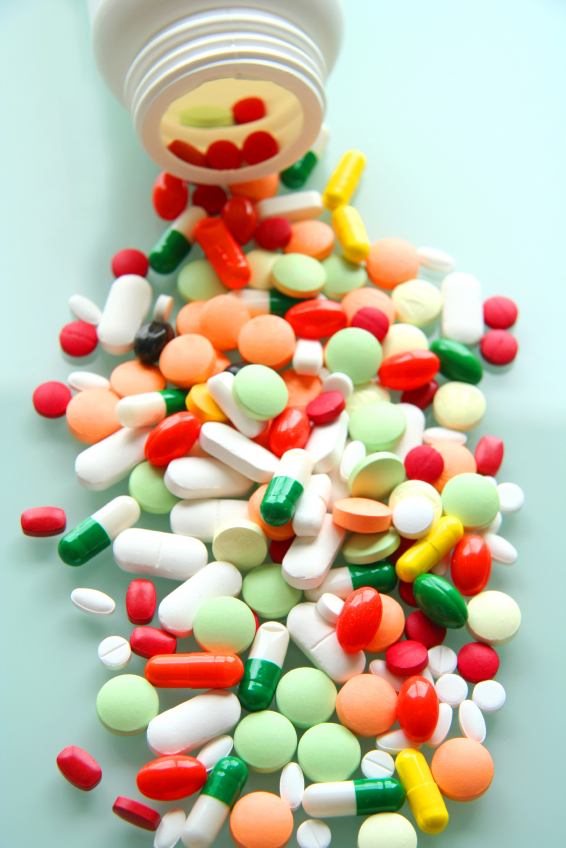 80% of ADRs
Is it dose dependent?
Is the ADR quantitatively or qualitativel different from the primary effect?
Is it predictable?
Is the incidence high or low?
How mortal is it ?
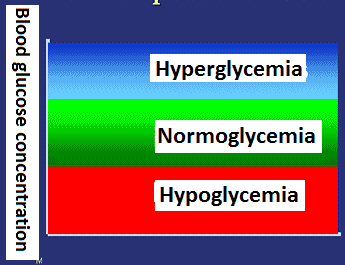 A consequence of the primary effect of the drug
How is it treated?
e.g. Hypoglycemia from hypoglycemic drugs
Bleeding from warfarin
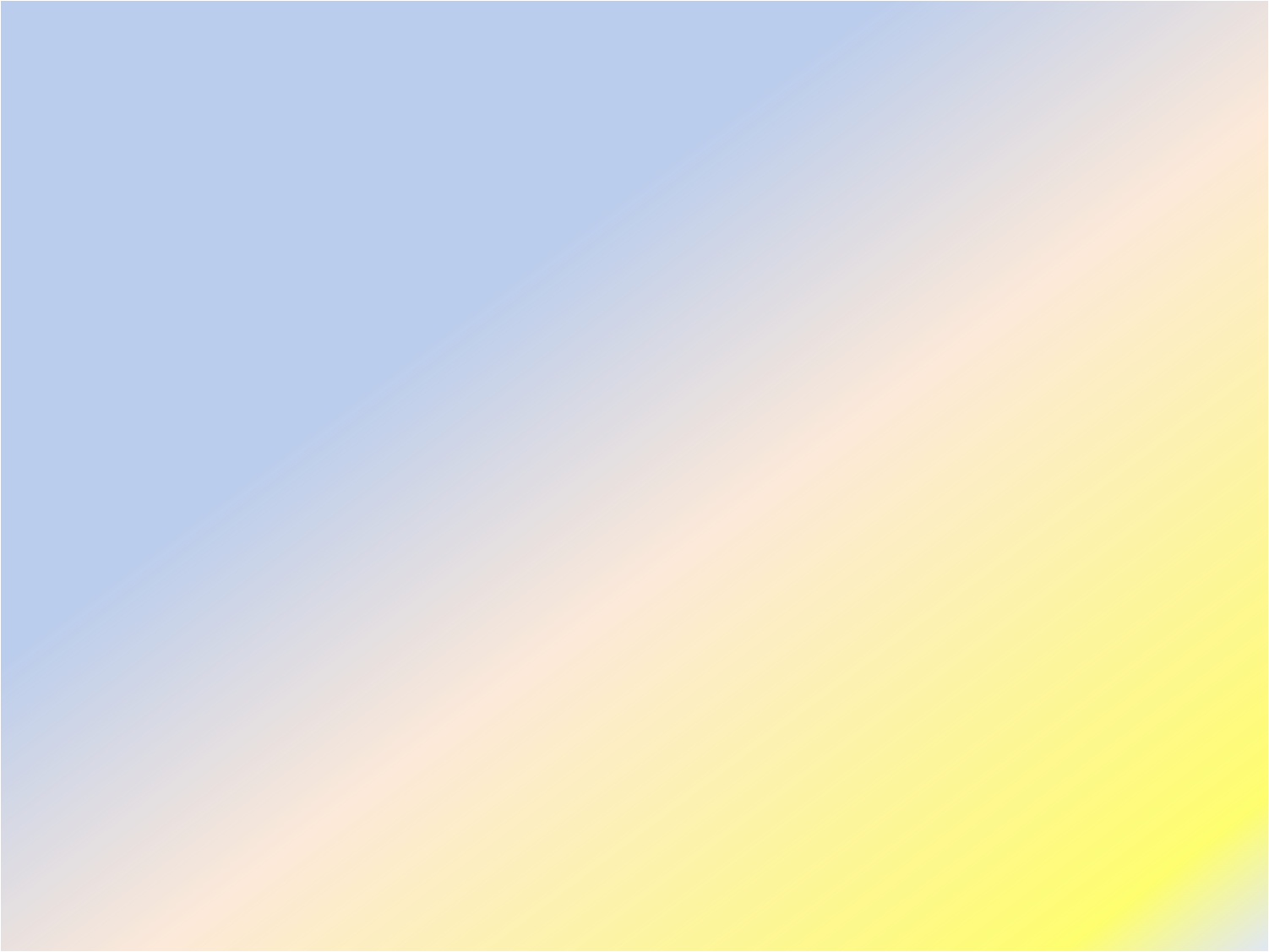 Type b
bizarre
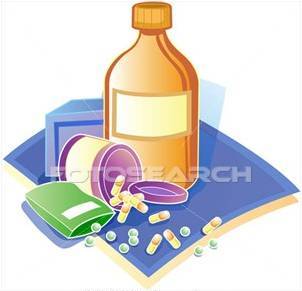 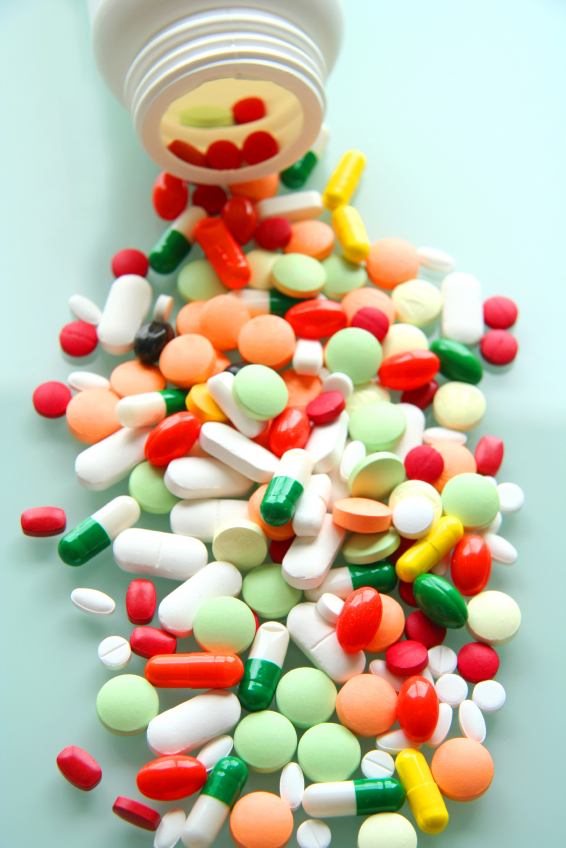 Occurs different to known drug pharmacological effect[idiosyncrotic ]
Is it predictable?
Idiosyncratic reactions are drug reactions that occur rarely and unpredictably amongst the population
Is the ADR quantitatively or qualitativel different from the primary effect?
Is the incidence high or low?
How mortal is it ?
Is it dose dependent?
How is it treated?
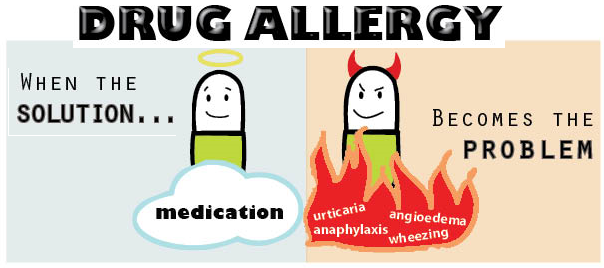 Usually due to [1]immunological response or [2]patient’s genetic defect
Penicillin Anaphylactic shock
Quinine  Thrombocytopenia
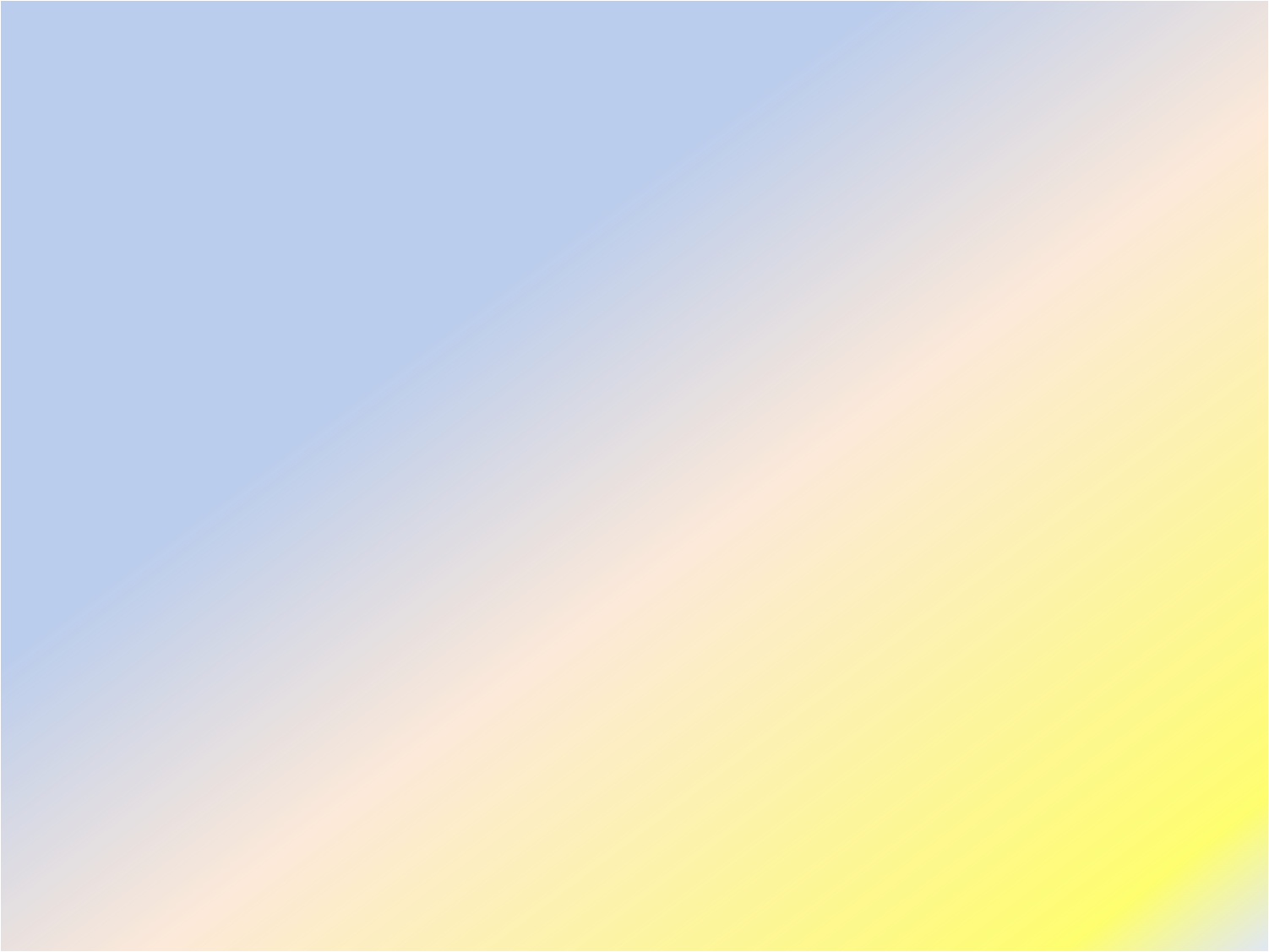 Comparison between type  A & B -ADRs
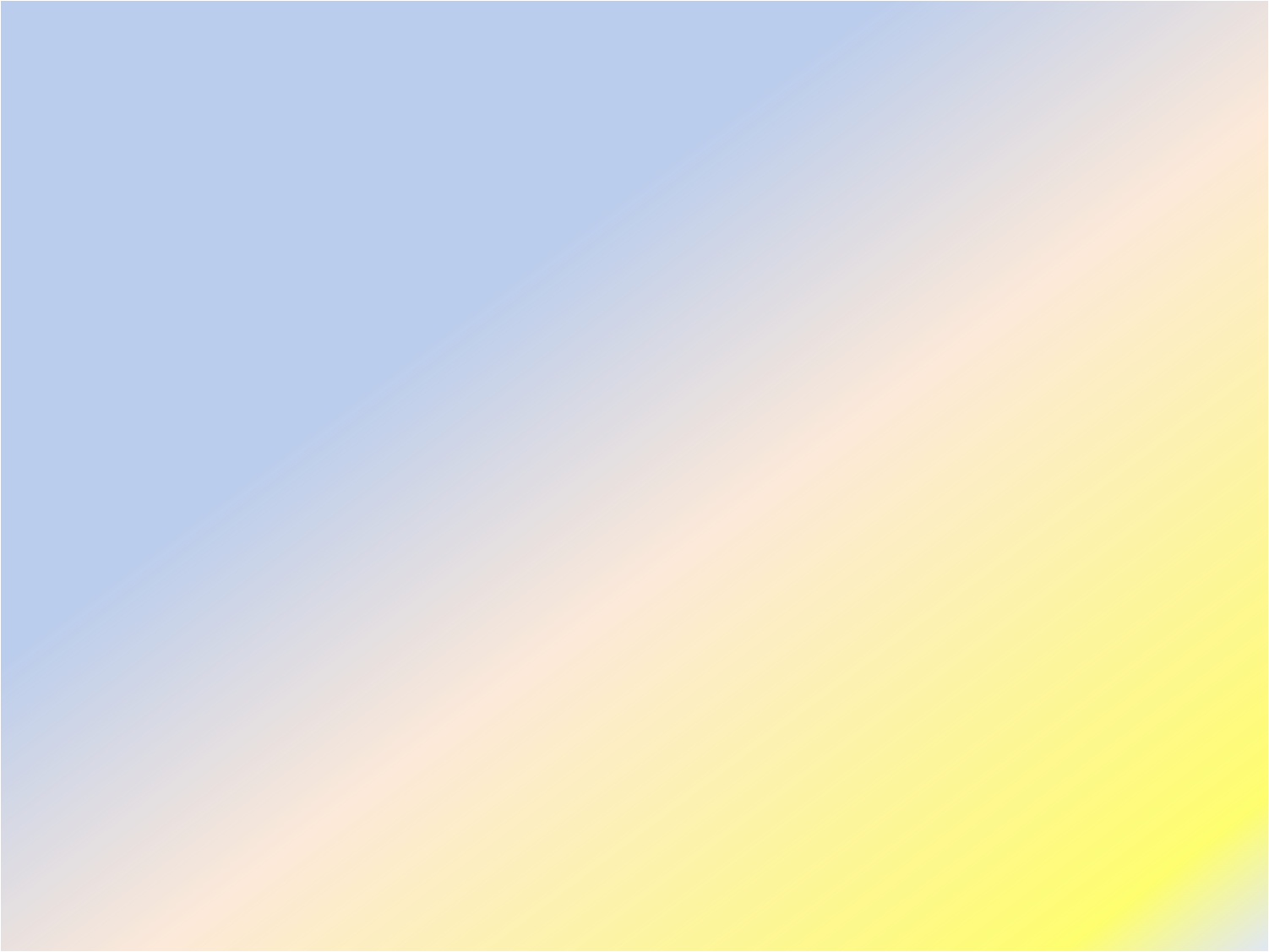 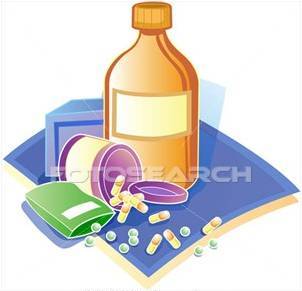 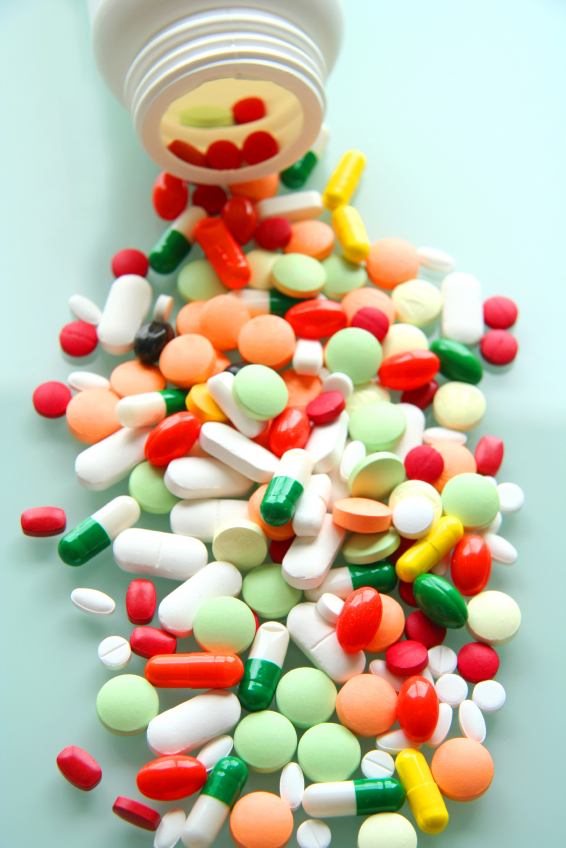 Type c
COntinued
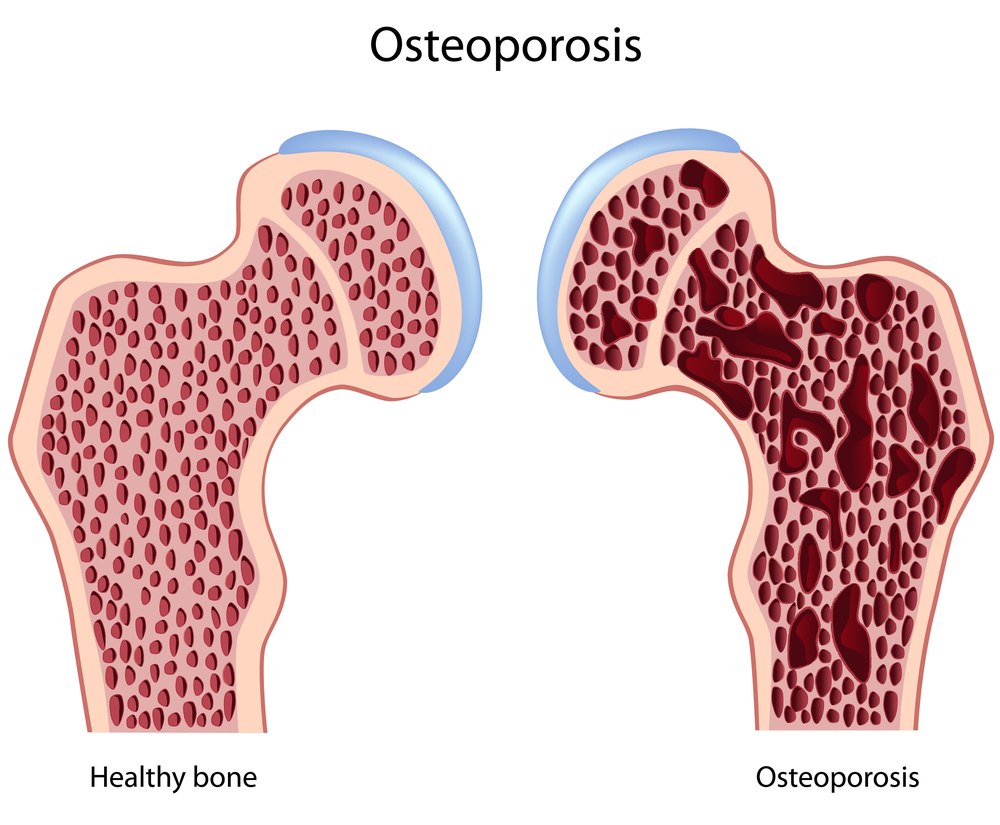 Occurs during chronic drug administration
Osteoporosis  chronic
 corticosteroid intake
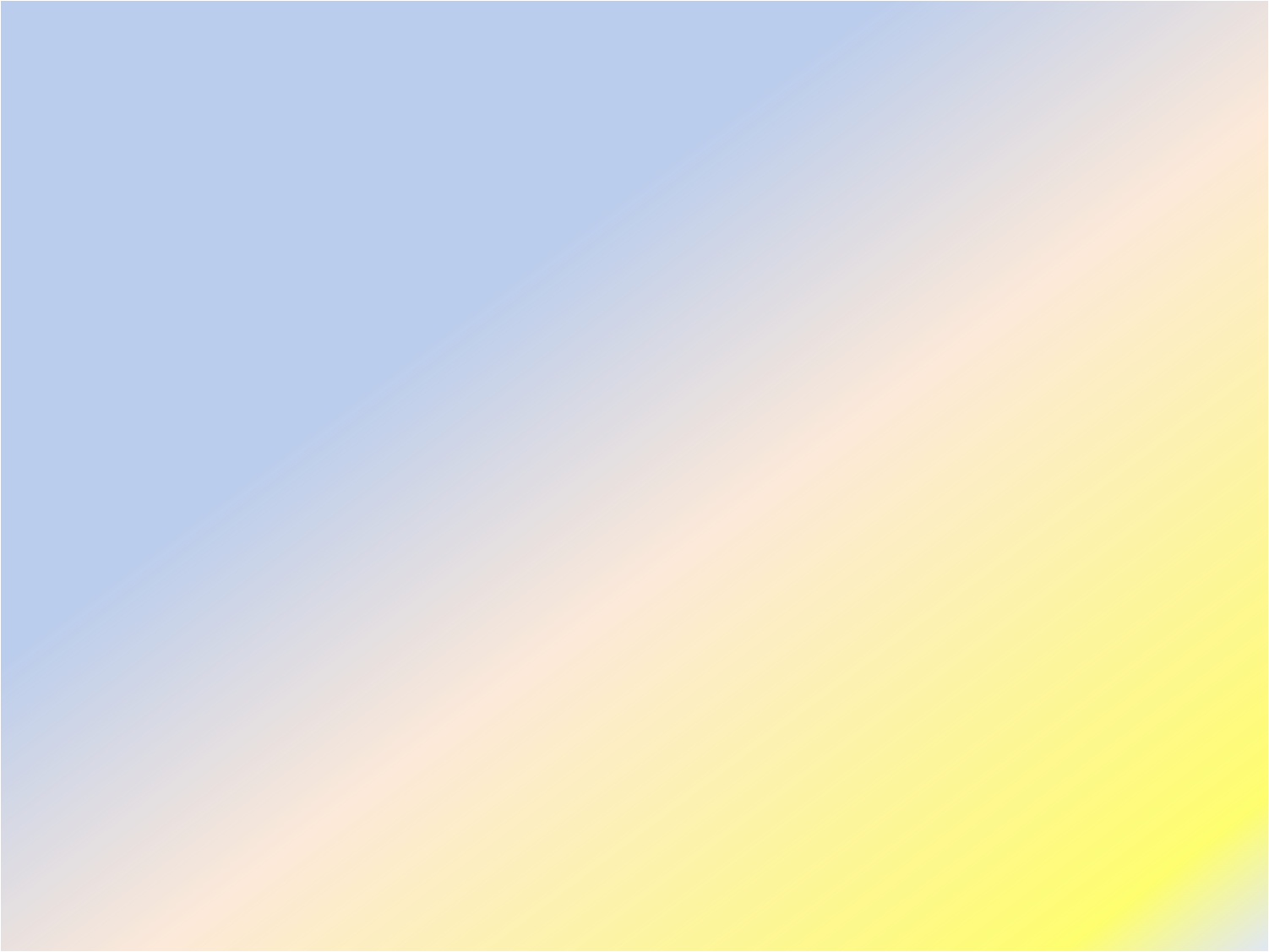 Type d
delayed
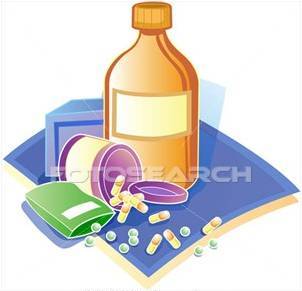 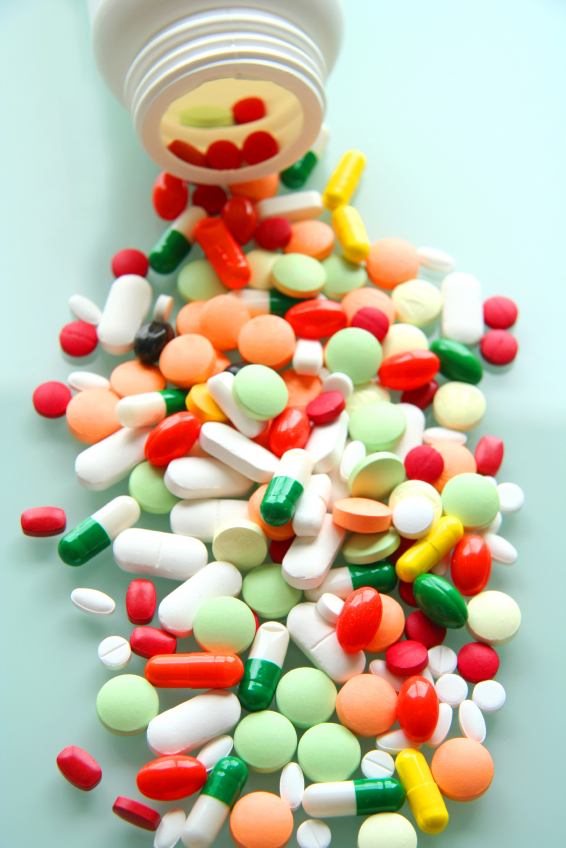 Occurs after long period of time even after drug stoppage (delayed in onset)
Refers to carcinogenic and teratogenic effects
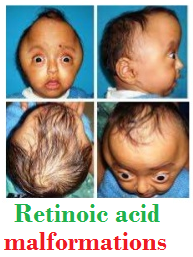 Teratogenicity→Retinoids
Carcinogenicity→ Tobacoo smoking
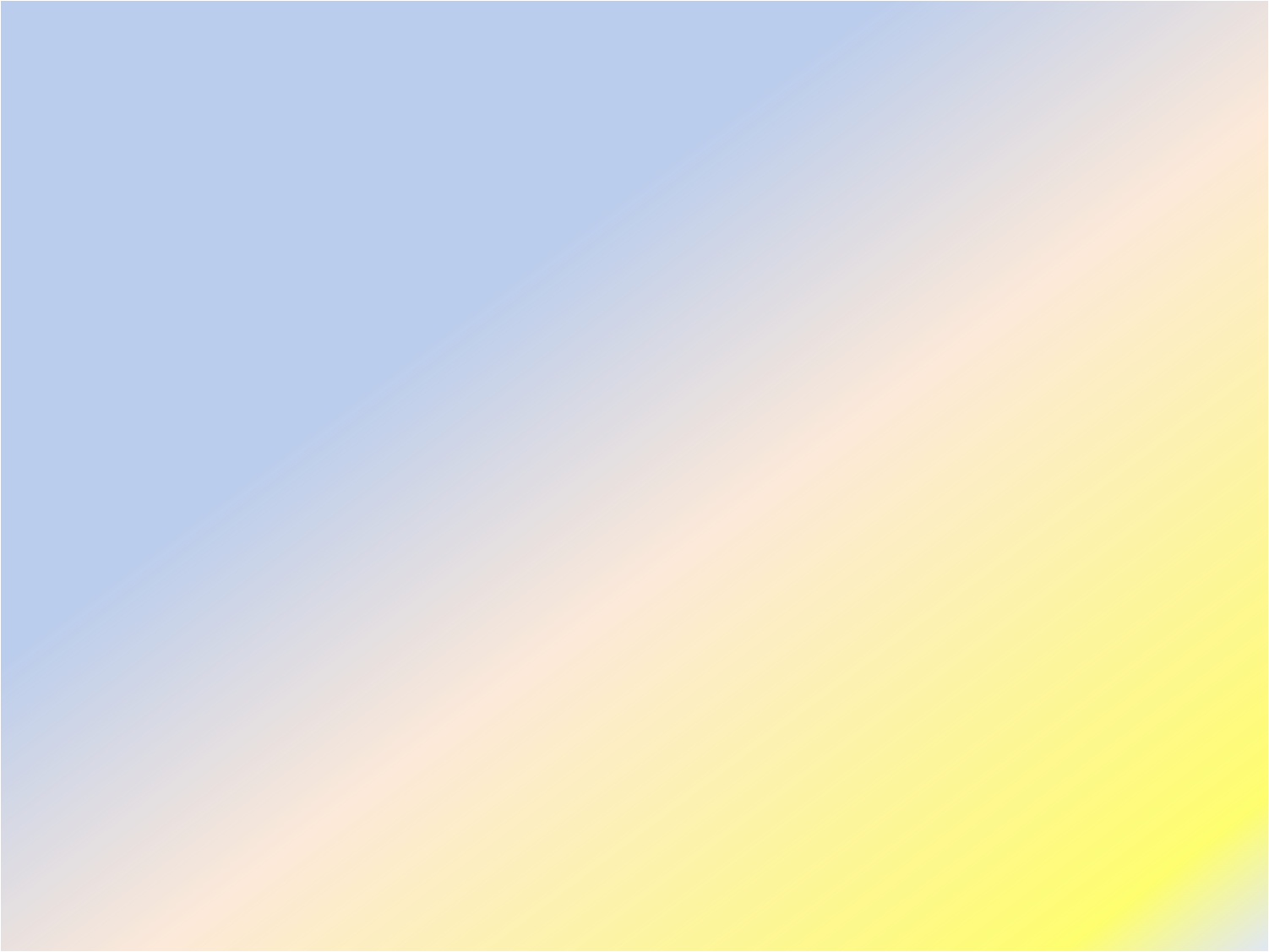 Type e
End of use
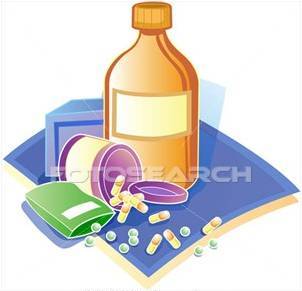 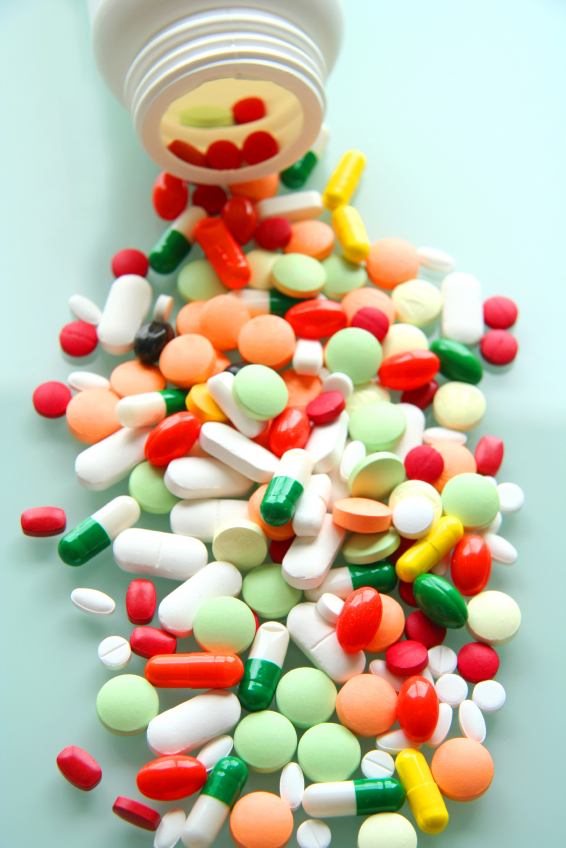 Occurs after sudden stoppage of chronic drug use due to existing adaptive changes
Morphine Withdrawal syndrome
 Body ache, insomnia, diarrhea, goose flesh, lacrimation
Withdrawal of diazepam  anxiety, insomnia
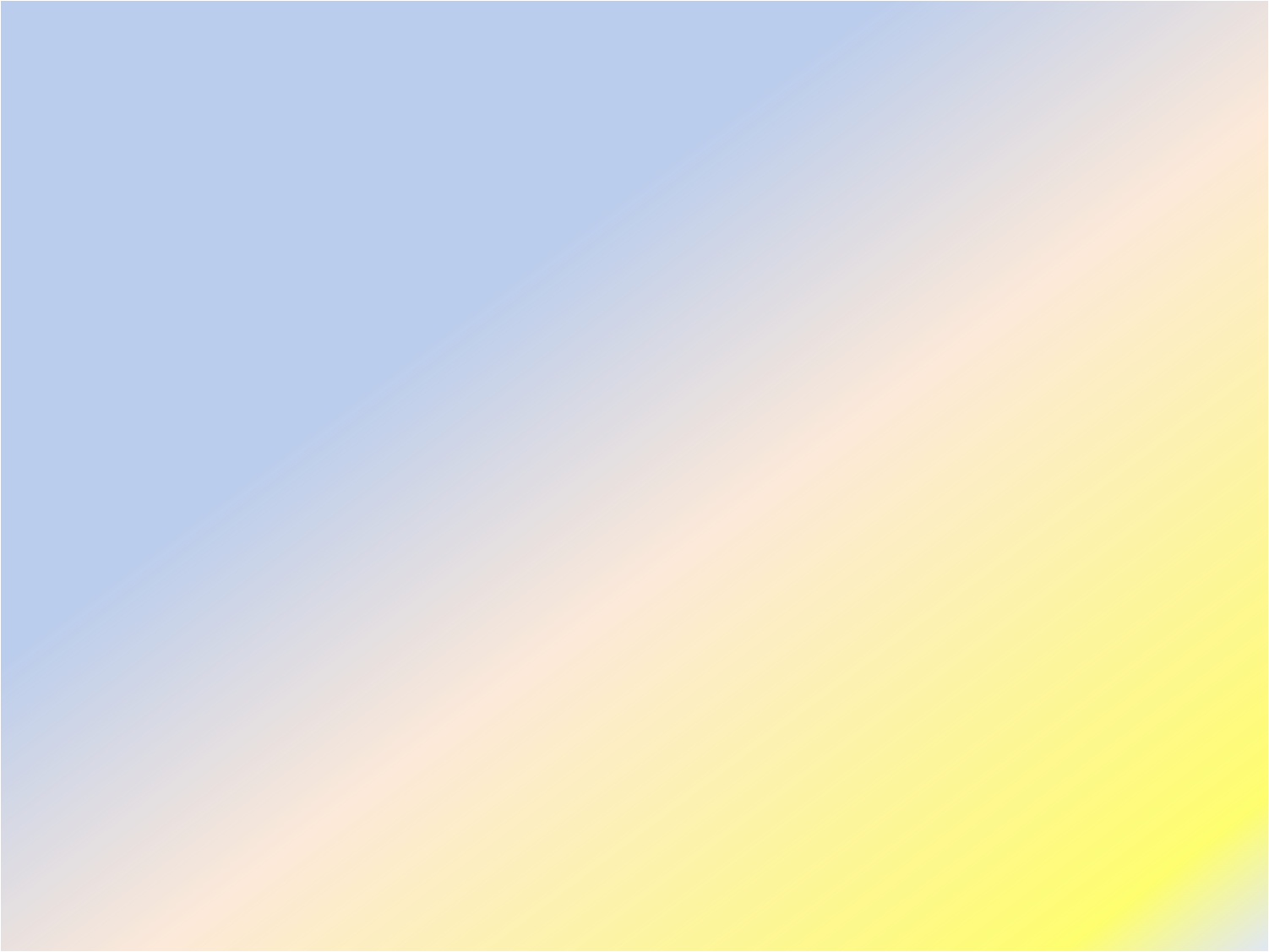 TYPE B
[1] If due to immunological response
1st exposure to a drug
Repeated exposures
HYPERSENSITIVITY REACTION
Sensitization
TYPE I
Anaphylaxsis
TYPE II
Cytotoxic
TYPE III
Immune complex
TYPE IV
Cell mediated
Type I hypersensitivity: Anaphylactic

Type I hypersensitivity is an allergic reaction provoked by re-exposure to a specific  antigen

Fast response which occurs in minutes, rather than multiple hours or days. The reaction usually takes 15 - 30 minutes from the time of exposure to the antigen.

The reaction is mediated by IgE antibodies and produced by the immediate release of histamine, serotonin, leukotrienes from tissue  mast cells or blood basophils
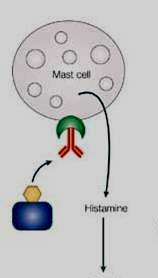 IgE
The reaction may be either local or systemic. Symptoms vary from mild irritation to sudden death from anaphylactic shock.
 
    Some examples:
 Allergic asthma 
Allergic conjunctivitis 
Allergic rhinitis  "hay fever" 
Urticaria (hives)
Anaphylaxis


- may be caused by Penicillin, Streptomycin
Type II hypersensitivity : Cytotoxic  

Antibody-dependent 

The antigens may be endogenous or exogenous                chemicals (haptens) which can attach to cell membranes

The antibodies (IgM or IgG)  produced by the immune  response bind to antigens on the patient's own cell  surfaces that is perceived by the immune system as foreign, leading to cellular destruction.

The reaction takes hours to a day

Examples: Drug-induced haemolytic anemia , thrombocytopenia  
      by Penicillin, Quinidine
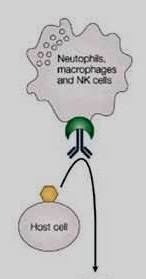 IgG
[Speaker Notes: leading to cellular destruction via the membrane attack complexes (MAC)]
Type III hypersensitivity : Immune complex  
Soluble immune complexes (aggregations of antigens and IgG and IgM antibodies) form in the blood, are not completely removed by macrophages and are deposited in various tissues (typically the skin, kidney and joints)
 
The reaction takes hours to days to develop 

Example:  Serum sickness (fever, arthritis, 
  enlarged lymph nodes, urticaria) 

by  Sulphonamides, Penicillin, Streptomycin
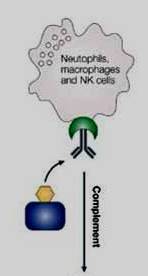 IgG
Type IV Hypersensitivity: Cell-mediated
 
also known as delayed type hypersensitivity as the reaction takes two to three days to develop.

 Unlike the other types, it is not antibody- mediated but rather is a type of cell-mediated response.

Cytotoxic T cells  cause direct damage
  whereas helper T cells secrete cytokines 
      that attracts inflammatory cell infiltrate 

Example : Contact dermatitis by local anesthetics
 creams, anti -histamine creams, topical antibiotics
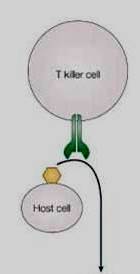 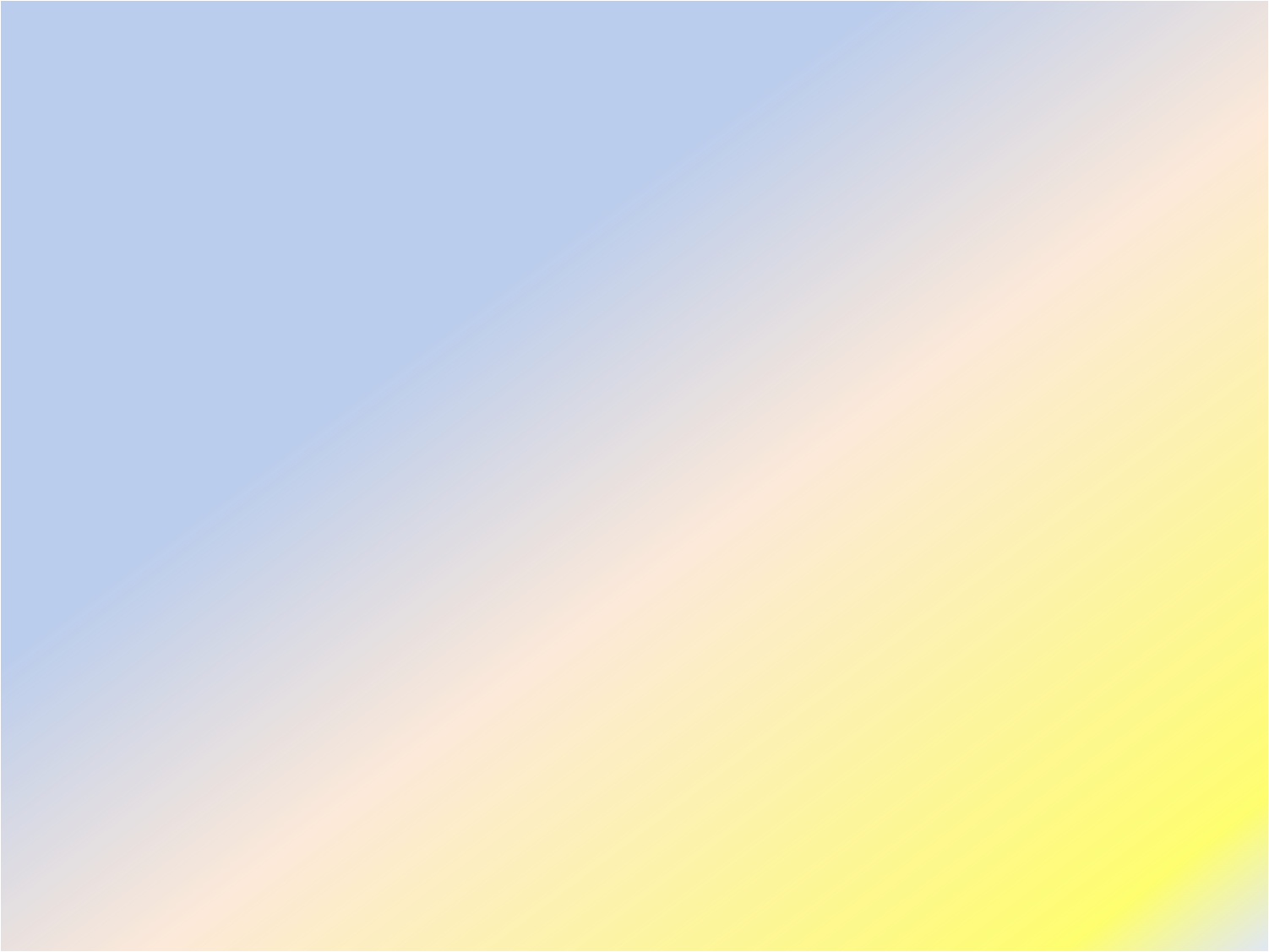 TYPE B
[2] If due to genetic defect
When isoniazid is given in identical doses /kg, two distinct groups can be identified, a group with low blood level acetylate the drug more rapidly ‘fast acetylators’ & ‘slow acetylators’
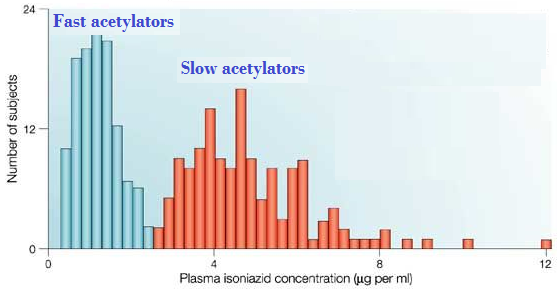 Isoniazid causes peripheral neuropathy in slow acetylators
Relapse of infection & hepatitis  occur  in rapid acetylators
[Speaker Notes: Isoniazid is metabolized in man at extremely variable rates, and the rate is under genetic control.]
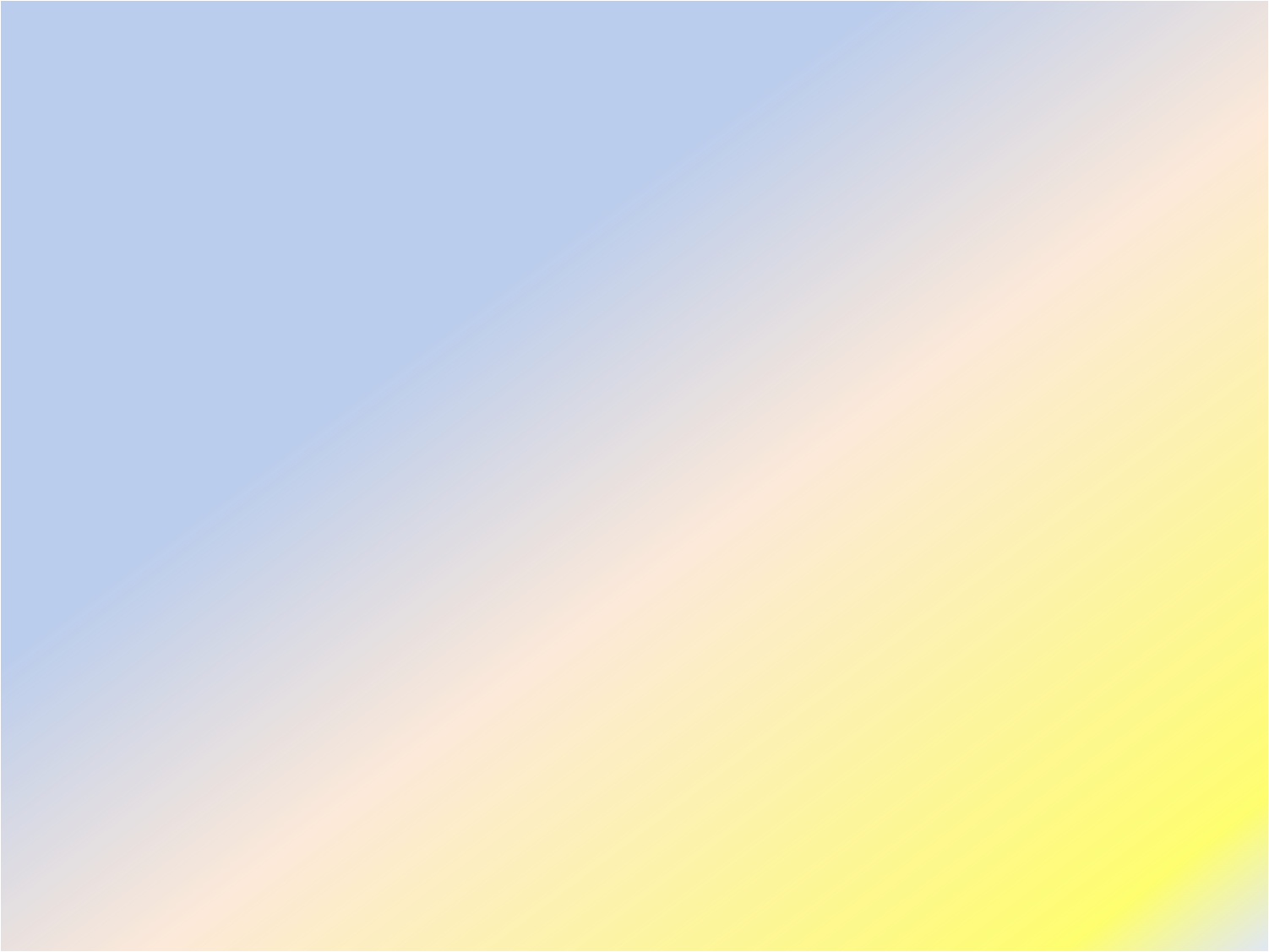 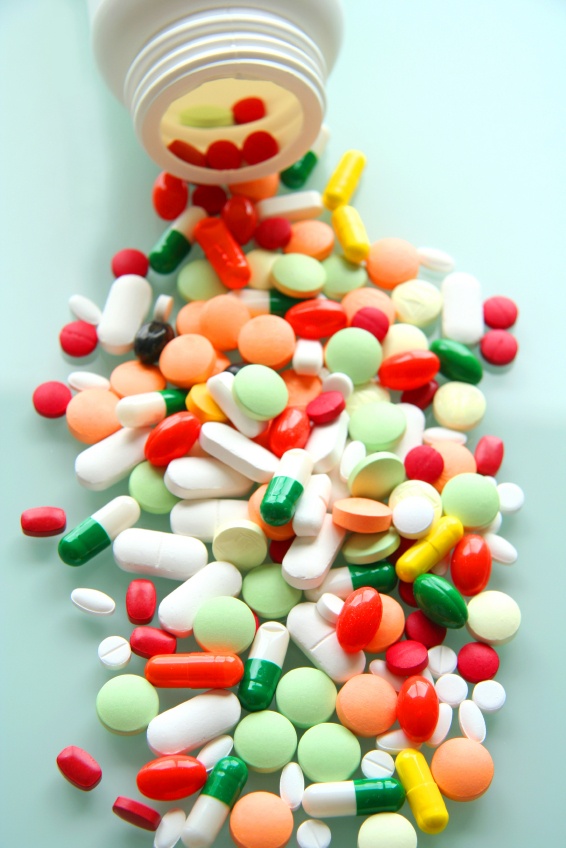 GOOD LUCK